QDROs Qualified Domestic Relations Orders
UAW-FCA-Ford-General Motors Legal services plan
Divorce – The first step
Divorce ends a marriage and divides assets the parties accumulated during the marriage.
Assets to be divided include: real estate, bank accounts, cars and other personal property, investment accounts – and retirement benefits, such as pensions and 401(k) accounts.
The parties’ judgment of divorce should include how the parties will divide their assets, including if and how the parties’ retirement benefits will be divided.
However, a Qualified Domestic Relations Order – Q-D-R-O or QDRO – is needed to divide retirement accounts. Having a provision in the judgment of divorce to divide retirement benefits isn’t sufficient.
Who gets the retirement benefits?Things to consider
Can you keep your entire retirement benefit?
You may be able to avoid splitting your retirement benefit when:
Both parties are young
Short-term marriage
Short employment period with small vested retirement benefit
It depends on your particular situation.
A spouse may have a claim to benefits accrued during the marriage.
Negotiating a spouse’s a claim to retirement benefits
Figure out how much your spouse would potentially be entitled to in the divorce.
If married just a few years, your spouse may only be entitled to the benefits earned during the marriage.
If you are already retired and getting benefits, this is relatively simple to figure out.
If you are years away from retirement, your attorney will need to calculate the present value of your pension.
Pension present value calculation
This calculation helps figure out how much the spouse’s share of a vested pension is worth today.
The present value formula includes your: current age, future retirement age, life expectancy, hire date, date of marriage, and the amount of your vested pension payment if you were to retire today. 
The final result:
Gives you the current value of your pension, which is divided by the marital share
Is often far lower than you might expect
Is the amount to use in negotiations with your spouse
Negotiation options: trade and cash out
The trade

Trade the pension present value amount for something else: 
Relinquish an interest in real estate
Give up a share of the other’s pension or 401(k)
Turn over another asset that you may not really want
The cash out

Because the pension present value is often small, you may be able to give your spouse cash equal to the present value.
The spouse could invest this cash payment for his/her own retirement.
Dividing retirement benefits: The QDRO
A QDRO grants a former spouse the right to a share of the retirement benefits his/her former spouse has earned through an employer-sponsored retirement plan.
The two most common retirement plans are:
Pension: Gives the retiree a monthly payment after retirement 
401(k):  A plan into which the employer and employee contributed tax-deferred funds during the employee’s employment for the employee’s retirement needs
IMPORTANT: Each pension and 401(k) plan has its own rules about benefits and disbursements. It is important to understand your plan and your spouse’s plan before agreeing to a specific split of assets.
QDRO Part 1 – The role of the court
First step: Get a court order setting out how the benefit will be divided.
The court order may be in addition to, and separate from, the judgment of divorce (JOD).
Some employers require a separate order.
The JOD may not be specific enough to determine the division of benefits.
QDROs can be prepared during divorce proceedings and entered at the time of the JOD.
Federal law has no deadline to enter a QDRO and a QDRO can usually be filed years after a divorce. Your Plan attorney will make sure your state’s law does not impose time limits.
A court order alone is not “qualified” and is not sufficient to divide the benefits.
QDRO Part 2 – Qualifying the order
QDRO also refers to the specific domestic relations order that has been accepted by a retirement plan sponsored by an employer.
The retirement plan must accept the order and deem the order qualified.
The division of the retirement benefits is not effective until the order is qualified by the plan.
Many plans have specific requirements and particular forms that must be used or the plan will not qualify the QDRO.
The retirement plan must have a QDRO on file to pay benefits to the former spouse.
QDRO – The parties
The Participant
The person who earned the benefit
Current employee of the company with the retirement plan, or
Retiree of the company
The Alternate Payee 
The former spouse
The person designated to receive a share of the Participant’s benefit
Dividing the pension – shared interest
The Alternate Payee gets a portion of the Participant's benefits when the Participant retires.
Generally, the Alternate Payee has to wait until the Participant actually retires before getting a portion of benefits, although some plans may permit an earlier start.
The Alternate Payee's share of the benefits tracks the Participant’s benefits.
The benefits are calculated solely on the Participant’s age, vested benefit, life expectancy, etc. 
There can be a cost to a shared interest division (meaning the monthly Participant payment will be reduced by that amount).
Dividing the pension: shared interest (continued)
Advantage of using this method:
If the Alternate Payee dies, his/her share of the pension payment will revert to the Participant.
John is the Participant. Upon his divorce from Mary, a QDRO was approved which created a shared interest division in which Mary gets 35% of John’s pension. John retires and gets 65% of the monthly pension payment and Mary gets 35%. Mary dies. After Mary’s death, John gets 100% of the monthly pension payment.
Dividing the pension – separate interest
The Alternate Payee's share of benefits is “actuarially adjusted” to his/her life expectancy. 
The assigned portion of the benefits is carved out and the Alternate Payee’s benefit share is paid separately from the Participant’s share.
The Participant doesn’t have to pay a Shared Interest benefit fee, saving a small percent each month.
Disadvantage of using this method:
If the Alternate Payee dies, the Participant isn’t entitled to their share of the retirement benefit. It is lost to the Participant forever once the Alternate Payee’s benefit goes into pay status.
John is the Participant. Upon his divorce from Mary, a QDRO was approved which created a separate interest division in which Mary received 35% of John’s pension. John retires and gets 65% of the monthly pension payment and Mary gets 35%. Mary dies. John still gets only 65% of the pension.
Considerations when dividing the pension
Years of employment
Length of marriage. Was the Participant married the entire time they worked for the company providing the pension or just a few years?
Pay status. Does the Participant already get a pension payment or are they far from retirement?
Whether the Alternate Payee has retirement benefits
Financial status of each party
The rules of each party’s pension plan
The general court practice in your area. How are the courts in your area likely to divide the pension? Knowing this helps negotiate a fair and reasonable settlement.
QDROs and other retirement benefits
Supplemental benefits
Some pension plans pay a supplemental benefit until the Participant reaches full retirement age.
If the Participant does not retire until age 66, the supplemental benefit is never paid. The Participant should not commit to splitting a benefit he/she may never get.
 Increase in the benefit
Some pensions provide for increases in the monthly benefit over time.
The QDRO can state that the Alternate Payee gets his/her portion as of a particular date – perhaps the date the JOD is entered – with no increases. This means all future increases go to the Participant.
The QDRO can give the Alternate Payee a pro-rata share of the increase. For example, if the Alternate Payee gets 50% of the pension, he/she also gets 50% of the increase.
When do the Alternate Payee’s payments begin?
The Alternate Payee’s benefits usually begin when the Participant starts getting benefits.
If a retirement plan permits, the Alternate Payee may start getting payments when the Participant is eligible for retirement even if the Participant has not yet started collecting benefits.
Again, each retirement plan has its own rules and they should be carefully reviewed by your attorney before your QDRO is prepared.
Examples of retirement plan divisions
Long marriage, long seniority, retiring soon
Short marriage, short seniority, long time until retirement
Middle ground
Participant employed 18 years
Retiring in 10 years
Married 14 years – 77% of pension earned during marriage
Alternate payee not currently employed
Alternate payee has no retirement benefits
Determine present value for trade/cash 
Unless asset trade or buy out –  Alternate Payee will get 38.5% of vested monthly benefit current value
Participant employed for 28 years	                                     
Retiring in 2 years		
Married for 30 years, so 100% of pension earned during marriage	
Alternate Payee – no retirement benefits
Division – 50% each
Monthly benefit - $1,200
Payable upon Participant getting benefits - $600/month each
Participant employed 8 years
Retiring in 25 years
Married 4 years – 50% of pension earned during marriage
Alternate Payee has 401(k) 
Alternate Payee is employed 
Calculate present value of pension
Division – negotiate asset trade or buy out
Important reminders
When dividing the pension, base the division on the current value of the pension.
You do not want to use the amount paid at retirement.
Your divorce is happening now. Your spouse may be only be entitled to what was accrued and vested during your marriage.
You do not want to pay benefits that you accrue after your divorce.
Waiving the pension – Do I need a QDRO?
If neither of you is getting a pension payment yet, you don’t need a QDRO. 
But, make sure your JOD clearly states that you are each waiving the right to the other’s pension.
If you are getting a pension payment, see whether the spouse has a survivorship benefit in your plan.
Often, retirement plans have an automatic survivorship benefit provision. When your pension payments are going to start, you’ll need a QDRO to terminate that provision unless your spouse waives it.
This is very important if you end up marrying again and want your new spouse to get the survivorship benefits. Remember to advise your pension plan administrator of your remarriage.
QDRO – Dividing the 401(k)
The 401(k) division should be addressed in your JOD.
A QDRO should be prepared to submit to the 401(k) plan administrator. Each 401(k) plan is different, so it’s necessary to consult with the plan administrator to be sure the QDRO complies with plan requirements.
The 401(k) payout is made shortly after the plan administrator approves the QDRO. You don’t wait until the parties reach retirement age as is necessary with a pension payment.
John has $50,000 in her 401(k) and Mary has $10,000 in his 401(k). They agree that each 401(k) will be split 50% to each party. John and Mary would each need a QDRO to give 50% of their 401(k) to the other. Assuming the value of each 401(k) remains the same, $25,000 of John’s 401(k)will go to Mary, and $5,000 of Mary’s 401(k) would go to John.
Never divide your 401(k) without a QDRO!
401(k) withdrawals are taxed and there’s an additional 10% penalty on the amount withdrawn if you’re younger than 59-1/2 years old.
Making a withdrawal under a court-ordered QDRO that has been approved by the 401(k) administrator protects you from taxes and penalties.
Mary is 52 years old and gets divorced. She has $50,000 in her 401(k). She agrees to divide this amount with John 50/50.
Without a QDRO: Mary withdraws $25,000 and gives it to John. Mary is hit with a $2,500 penalty and is taxed on the full $25,000.
With a QDRO:  Per the QDRO, the 401(k) plan administrator transfers $25,000 of Mary’s 401(k) to John. Mary doesn’t pay a penalty or taxes on that amount.	
Remember: The QDRO has to be court-ordered and approved by the 401(k) administrator.
Dividing your 401(k) – Dollars or percentages?
Use percentages to divide a 401(k). Why?
Because of stock market fluctuations and the time it takes to qualify a QDRO, your spouse could get more or less of your 401(k) than what you intended if a dollar amount is designated.
Example: John and Mary agree to divide John’s 401(k) in half. John has $20,000 in his 401(k) and his QDRO says Mary gets $10,000. By the time the QDRO is filed and accepted by the 401(k) administrator, the stock market drops and there’s only $18,000 in the 401(k). Mary still gets $10,000, more than half of the current value of John’s 401(k).
Same facts, but now the QDRO provides that Mary gets 50% of John’s 401(k). With $18,000 in John’s 401(k) due to stock market fluctuations, Mary gets $9,000 or half of the current value of the 401(k) as intended.
Transfers of funds from the spouse’s 401(k)
If 401(k) funds are being transferred to a rollover IRA or another 401(k) account you already own, the QDRO should state that. 
A transfer from one retirement account to another is not a taxable event for you.
It will be a taxable event if you put the 401(k) funds in a regular bank account.
With a QDRO, you will not incur the 10% early withdrawal penalty, even if you are not 59-1/2 years old.
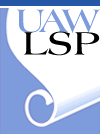 It’s Your Plan
Call to open a case: 800-482-7700
© 2019 UAW-FCA-Ford-General Motors Legal Services Plan